Oracle flashback
Petr Jiroušek
(petr@civ.zcu.cz)
Co je to Oracle …
… to ví přece každý
Hodně velká firma
Široké portfolio
Ale hlavně databáze
Docela drahá
Má i free verzi Oracle Express 11g (limity 1 procesor, 1GB paměti, 11 GB dat)
Europen - Vílanec u Jihlavy (16.10.2012)
Zpátky k flashbacku
Něco podobného si asi každý umí představit
Dobrý den, chtěl bych změnit trvalé bydliště
Číslo občanského průkazu?
Adresa byla změněna někomu
 jinému a neznáme původní
 hodnotu
171717171
Vaše nová adresa?
Květinová 7, Most
Tak pane Nováku, teď zaplatíte 100 Kč na pokladně
Ale já se jmenuji Polívka !?!?
ÚŘAD
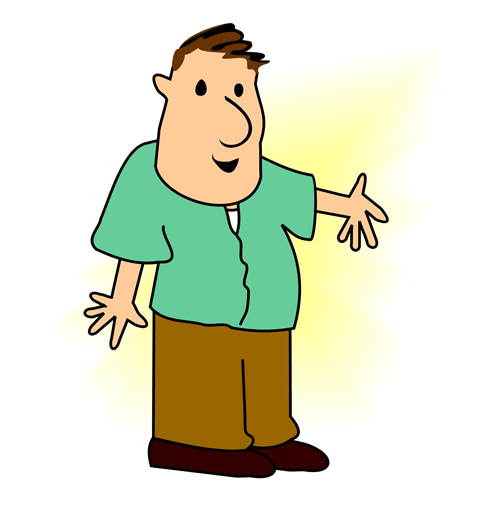 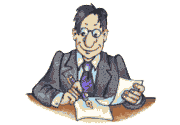 Update OBYVATELE
set adresa=‘Květinová 7‘, 
město=‘Most’
where cislo_op=‘717171717’;
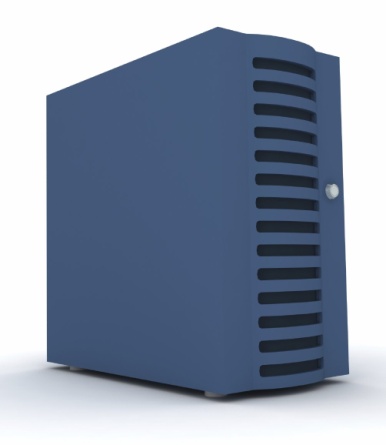 Commit;
Europen - Vílanec u Jihlavy (16.10.2012)
Co s tím?
Nejjednodušší je tzv. „paper-flashback“
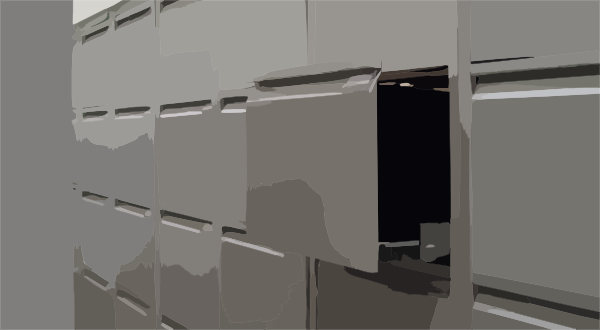 Europen - Vílanec u Jihlavy (16.10.2012)
Co s tím?
Prakticky všechny databáze dnes nabízí tzv. point-in-time recovery
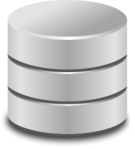 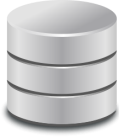 Restore database
until time T
Recover database
until time T
časT
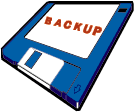 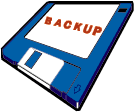 Transakční
log
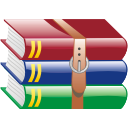 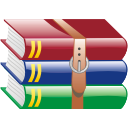 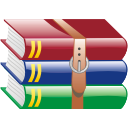 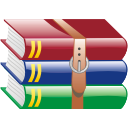 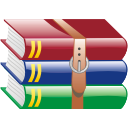 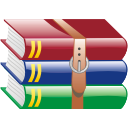 1.den        2.den        3.den         4.den         5.den         6.den
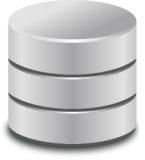 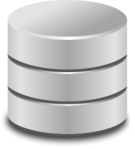 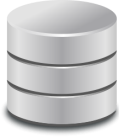 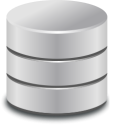 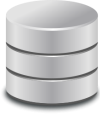 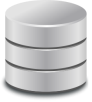 Europen - Vílanec u Jihlavy (16.10.2012)
Co s tím?
Prakticky všechny databáze dnes nabízí tzv. point-in-time recovery, to má ale několik nevýhod:
Zpravidla nelze dělat „za provozu“, tj. potřebuji další HW nebo alespoň další instanci databáze
Musím mít správně nastaveno zálohování
Stojí to nějaké (nezanedbatelné) úsilí
Europen - Vílanec u Jihlavy (16.10.2012)
Co s tím?
V db Oracle stačí napsat příkaz:

select * from obyvatele 
where cislo_op='717171717'
as of timestamp <dnes ráno>

A máme přesně to, co chceme
Pravda, musíme to ještě implementovat do provozního systému
Europen - Vílanec u Jihlavy (16.10.2012)
Další scénáře
Chybný příkaz uživatele s vysokými oprávněními – typicky správců aplikací nebo i databázových administrátorů
Testování – několik verzí aplikace potřebuji otestovat na shodných počátečních datech
Europen - Vílanec u Jihlavy (16.10.2012)
Jak to vlastně celé funguje
Základem všeho je transakce
Každá má svůj začátek a konec
Vše co, v průběhu transakce já dělám, nikdo další vůbec nevidí, vše se uloží až ve chvíli potvrzení transakce (commit)
Je patrné, že po dobu běhu transakce někde existuje „pomocné“ místo, kam se ukládají data - UNDO
Europen - Vílanec u Jihlavy (16.10.2012)
UNDO
Fyzicky je to zvláštní soubor
Prakticky se sem ukládá vždy původní hodnota
Nová hodnota se rovnou zapíše do tabulky – a označí se
Pokud jiný uživatel narazí při prohlížení na takto označenou hodnotu, databáze mu místo ní „podstrčí“ hodnotu z UNDO
Europen - Vílanec u Jihlavy (16.10.2012)
UNDO
Žlutá 7
UNDO
UNDO MANAGER
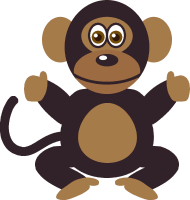 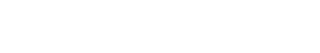 Zelená 2
Uživatel UREDNIK38
Update obyvatele
set adresa=‘Žlutá 7’
where cislo_op=‘111111111’
Uživatel UREDNICE22
select * obyvatele
where cislo_op=‘111111111’
Novák     Adam          Zelená 2
Cheb      111111111
Commit
Select * obyvatele
where cislo_op=‘111111111’
Novák     Adam          Žlutá 7
Cheb      111111111
Europen - Vílanec u Jihlavy (16.10.2012)
UNDO
UNDO se zaplňuje
   postupně
Když se dojde na konec
   začne se opět od začátku
Časem dojde k přepisování
A to je přesně ta hranice, do kdy fungují Oracle flashback technologie
Praha
Plzeň
UNDO
Květná 2
Zelená 2
Rakovník
Veveří 11
Europen - Vílanec u Jihlavy (16.10.2012)
UNDO
Je možné definovat RETENTION GUARANTEE
Je to čas, po který se původní hodnoty v UNDO určitě nebudou přepisovat
Teoreticky ale pak může dojít k tomu, že nové transakce se nespustí … budou čekat, než se jim uvolní místo v UNDO
Europen - Vílanec u Jihlavy (16.10.2012)
Flashback query
Můžeme se dostat k historickým datům
Typické použití
Create table OBYVATELE1 
as select * from OBYVATELE
as of timestamp <přesný čas nebo SCN>
Místo přesného času lze použít tzv. SCN (System Change Number)
Synchronizaci všech souborů – vznik nového SCN – provádí Oracle každé max 3 s
Europen - Vílanec u Jihlavy (16.10.2012)
Flashback version query
Je rozšířením Flashback query
Umí vypsat komplet historii dat v tabulce:
select adresa, cislo_op,
versions_starttime as start,
versions_endtime as end,
versions_operation as op 
from obyvatele

Adresa   Cislo_op  Start          End            Op
---------------------------------------------------
Zelená 2 111111111 01.12.11 07:35  03.07.12 15:45 U
Horní 11 666666666 08.07.12 11:11  15.07.12 13:09 I
Mostní 2 111111111 03.07.12 15:45  17.07.12 09:11 U
Květná 9 333333333 17.06.11 12:23  21.07.12 08:45 D
Europen - Vílanec u Jihlavy (16.10.2012)
Flashback table
Tabulku posuneme zpět v čase 
Flashback table obyvatele 
to <přesný čas nebo SCN>
Umí uhlídat vazby na potomky/rodiče
Umí spustit se zapnutými nebo vypnutými triggery
Samozřejmě tímto definitivně ztrácíme všechna data od zvoleného okamžiku do současnosti
Europen - Vílanec u Jihlavy (16.10.2012)
Flashback drop
Jde o klasický odpadkový koš
Syntaxe úplně triviální

Drop table OBYVATELE

Ajaj – to jsme nechtěli …

Flashback table OBYVATELE to before drop

Umí zároveň i návazné objekty (integritní omezení, indexy, triggery)
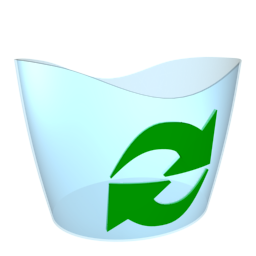 Europen - Vílanec u Jihlavy (16.10.2012)
Flashback database
Kromě transakčního žurnálu databáze generuje tzv. flashback logy
V nich jsou „reverzní operace“
Flashback database je co se výsledku týče shodná s point-in-time recovery, ale je mnohonásobně rychlejší a vystačíme si s jediným příkazem
Nevýhoda – potřebujeme místo na flashback logy
Europen - Vílanec u Jihlavy (16.10.2012)
Flashback database
časT
Flashback database 
to timestamp T
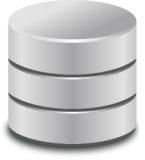 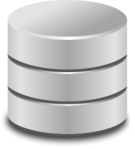 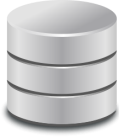 Alter database flashback on
Flashback 
logy
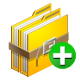 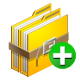 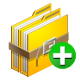 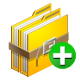 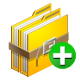 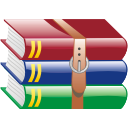 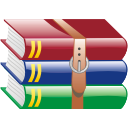 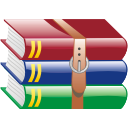 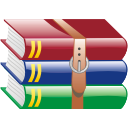 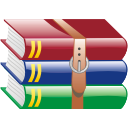 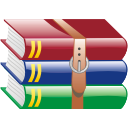 1.den        2.den        3.den         4.den         5.den         6.den
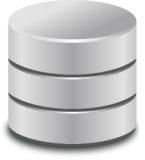 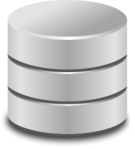 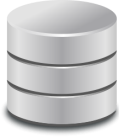 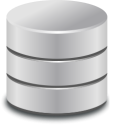 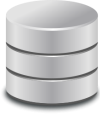 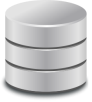 Europen - Vílanec u Jihlavy (16.10.2012)
Flashback Data Archive
Už spíše další aplikace – postupně byl přejmenován na Oracle Total Recal
Z původních flashback technologií využívá jen myšlenku uchování historických dat, technologie už je úplně jiná
Komplet historie se ukládá do speciálních tabulek
Výhoda – nad historií lze vytvářet vlastní dotazy
Europen - Vílanec u Jihlavy (16.10.2012)
Flashback Data Archive
Nejprve nadefinujeme Flashback Archiv:
Pojmenujeme – např. FLA1
Kde – soubor (specielní TABLESPACE)
Volitelně
Jak velký plus kvóta pro uživatele
Jaký časový rozsah uchovává (např. poslední rok)
Velká výhoda – umí si automaticky poradit se změnou struktury tabulky
Europen - Vílanec u Jihlavy (16.10.2012)
Flashback Data Archive
U tabulky, které má být archivována zadáme příkaz:
Alter table OBYVATELE flashback archive FLA1
Najdeme si, jak Oracle pojmenoval archivní tabulku
select archive_table_name from user_flashback_archive_tables where table_name='OBYVATELE';
A pak již nad daty v této tabulce můžeme používat standardní příkaz select
Europen - Vílanec u Jihlavy (16.10.2012)
Flashback Archive
Update OBYVATELE
set adresa=‘Zadní 3’ where cislo_op=‘222222222’
Update OBYVATELE
set mesto=‘Cheb’ where cislo_op=‘222222222’
Insert into OBYVATELE values
(‘Novák’,’Jan’,
’Zimní 33’, ’Stod’,’666666666’)
Delete from OBYVATELE where cislo_op=’444444444’
Update OBYVATELE
set adresa=‘Horní 2’ where cislo_op=‘666666666’
Zadní 3
Cheb
Horní 2
Novák    Jan             Zimní 33      Stod    666666666
Novák     Aleš         Modrá 3          Aš      222222222              334236     U
Novák     Aleš         Zadní 3           Aš      222222222  334236 334289     U
Novák     Artur       Letní 22         Praha  444444444               334322     D
Novák     Jan           Zimní 33        Stod   666666666   334300 334398      I
Europen - Vílanec u Jihlavy (16.10.2012)
Dostupnost flashback technologií
Flashback query, flashback drop 
 dostupné ve všech edicích včetně Express (tj. je zdarma, mohou využívat všichni)
Všechny ostatní pak pouze v nejdražší edici Enterprise
Europen - Vílanec u Jihlavy (16.10.2012)
Dotazy?
DĚKUJI ZA POZORNOST
Europen - Vílanec u Jihlavy (16.10.2012)